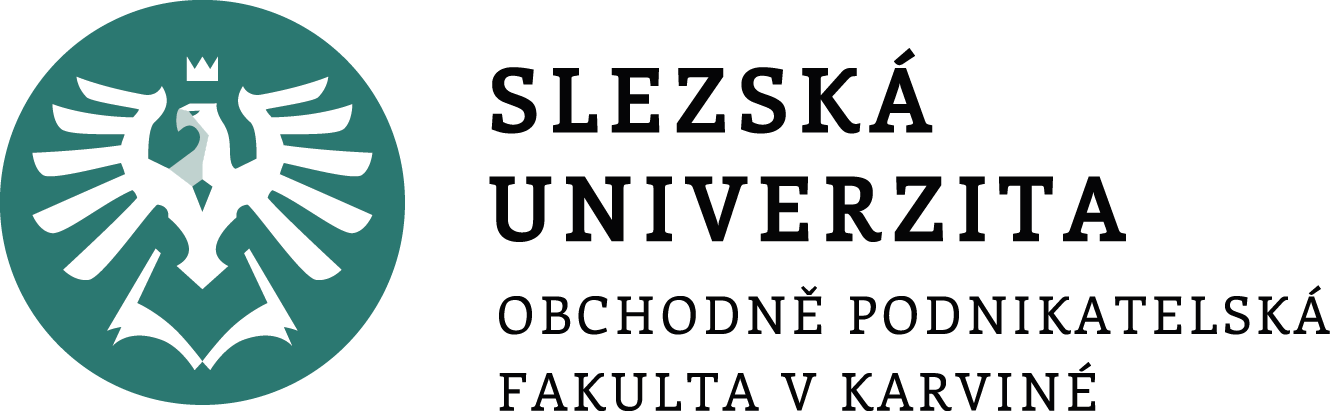 ŘÍZENÍ LIDSKÝCH ZDROJŮ

10. přednáška
Odměňování pracovníků
ŘÍZENÍ LIDSKÝCH ZDROJŮ						   KPEM SU OPF
Tematické zaměření dnešní přednášky
–  Význam a úkoly odměňování
–  Základní otázky systému odměňování
–  Strategie a politika odměňování
–  Neanalytické a analytické metody hodnocení práce
–  Tržní oceňování práce
–  Mzdový systém podniku
–  Mzdotvorné faktory
–  Struktura mzdového systému
–  Nové tendence v odměňování
–  Pracovněprávní aspekty odměňování
ŘÍZENÍ LIDSKÝCH ZDROJŮ 						 KPEM SU OPF
VÝZNAM odměňování pracovníků
– Odměňování pracovníků je třeba chápat v kontextu jeho vývoje a sdílení moderních trendů posledních let nejen v souvislosti se mzdou nebo platem, popř. jiné formy peněžní odměny, bonusy, prémie které poskytuje organizace pracovníkovi jako kompenzaci za vykonávanou práci.
  – Moderní pojetí odměňování je mnohem širší. Zahrnuje jak formální, tak neformální složku, přičemž v praxi se uplatňuje také forma povýšení, formálního uznání (pochvaly) a také možnost poskytování zaměstnaneckých benefitů (zaměstna-neckých výhod)..
  – Hodnocení a odměňování má dílčí souvislost, propojenost a opodstatnění.
ŘÍZENÍ LIDSKÝCH ZDROJŮ 						 KPEM SU OPF
Systém odměňování pracovníků:
– Je utvářen ze vzájemně propojených politik, procesů a praktických postupů dané organizace při odměňování pracovníků podle jejich přínosu, dovedností,schopností a jejich tržní hodnoty. 		
– Skládá se z peněžních odměn (fixní a variabilní složky mzdy/platu) a ze zaměstnaneckých výhod, dále také zahrnuje nepeněžní odměny (uznání ocenění, úspěch, odpovědnost a osobní růst). 
– Je utvářen v rámci filozofie, strategie a politiky odměňování dané organizace.
ŘÍZENÍ LIDSKÝCH ZDROJŮ 						 KPEM SU OPF
Systém odměňování pracovníků:
– Zahrnuje uspořádání procesů, praxe, struktur a postupů, které zabezpečují a udržují vhodné typy a úrovně mezd / platů, zam. výhod a jiných forem odměn.
Strategický systém odměňování by měl:
–  být transparentní, férový a objektivní,
– vést k vytváření konkurenceschopné organizace – ke zvyšování produktivity za udržení rozumných nákladů. 
– zohledňovat pracovní a osobní život jedince v rámci realizované sociální politiky organizace. Jde především o uplatňování přístupu work-life balance, systému zaměstnaneckých benefitů apod.  
y.
ŘÍZENÍ LIDSKÝCH ZDROJŮ 						 KPEM SU OPF
Ekonomické teorie ovlivňující systém odměňování:
		– Teorie nabídky a poptávky
		– Teorie mzdové efektivnosti
		– Teorie vnitřní konzistence 
		– Teorie zmocnění
		– Teorie lidského kapitálu
	Organizace povětšinou není schopna a nemůže každého jednotlivce odměňovat individuálně. Měla by však při tvorbě systému odměňování brát v úvahu specifickou situaci (specifické zaměření své činnosti) a systém odměňování přizpůsobit co možná nejvíce sounáležitě s vnitřní politikou a kulturou uplatňovanou v organizaci.
ŘÍZENÍ LIDSKÝCH ZDROJŮ 						 KPEM SU OPF
ÚKOLY odměňování pracovníků
– přilákat potřebný (požadovaný) počet kvalitních a kvalifikovaných uchazečů o zaměstnání pro danou organizaci,
– stabilizovat stávající pracovní sílu v organizaci,
– dosáhnout a zajistit propojenost systému hodnocení a odměňování pracovníků v návaznosti na analýzu pracovních míst (APM), 
– snažit se o dosažení externí a interní rovnováhy v odměňování pracovníků,
– být jako zaměstnavatel zaměstnanci akceptován,
ŘÍZENÍ LIDSKÝCH ZDROJŮ 					 KPEM SU OPF
Úkoly odměňování pracovníků
Další nezbytné úkoly odměňování:
– stimulovat žádoucí chování (oceněny by měly být: mj. dobrá práce, zkušenost, loajalita, zodpovědnost) za racionální výše vynaložených finančních nákladů,
– zajistit, aby náklady práce mohly být vhodným způsobem kontrolovány, zejména s ohledem na ostatní náklady a s ohledem na dosahované příjmy (výnosy, zisk),
– být v souladu se zákony (zejména zákony týkající se daně z příjmu, zdravotní pojištění a sociální zabezpečení),
– sloužit jako stimul pro zlepšování kvalifikace a schopnost pracovníků.
ŘÍZENÍ LIDSKÝCH ZDROJŮ 					 KPEM SU OPF
STRATEGIE a POLITIKA odměňování
– Strategie odměňování – definuje záměry organizace  o tom, jak by měla být vytvářena její politika a procesy odměňování, aby odpovídaly požadavkům podnikání. 
– Záměrem je dosáhnout toho, aby  každá investice ve mzdách  (a platech) se vrátila v podobě přidané hodnoty.
Účinná strategie odměňování:
– je založena na podnikových hodnotách a přesvědčení.
ŘÍZENÍ LIDSKÝCH ZDROJŮ 					 KPEM SU OPF
Strategie odměňování pracovníků
Obsahem strategie odměňování je:
	– konkurenceschopná odměna (mzda, plat),
	– dosažení spravedlivého, objektivního a jasně 	definovaného systému odměňování,
	– odměna jako nástroj zlepšování výkonu a kultury, 
	– zapojení zaměstnanců do záležitostí odměňování,
 	  – rozvíjení týmové práce,
   	  – podpora (více)oborové kvalifikace (= rozšiřování 	kvalifikační základny zaměstnanců).
ŘÍZENÍ LIDSKÝCH ZDROJŮ 					 KPEM SU OPF
Politika odměňování pracovníků
– vychází z podnikové strategie, přičemž k ní také přispívá,
–  je praktická a proveditelná,
–  spojuje v sobě schopnosti organizace i jedinců,
– je v souladu s interním a externím prostředím organizace – obsah strategie vychází z tohoto prostředí,
– zajišťuje odměňování za výsledky a chování, které jsou v souladu s hlavními cíli organizace, a tak povzbuzuje a podporuje žádoucí chování.
ŘÍZENÍ LIDSKÝCH ZDROJŮ 						 KPEM SU OPF
Politika odměňování pracovníků
Politika odměňování poskytuje návod pro rozhodování a jednání  (může obsahovat prováděcí pokyny nebo obecné cíle). 
Zaměřuje se především na záležitosti jako jsou:
– konkurenceschopná peněžní odměna – „mzdová politika“– ukazuje, nakolik chce být organizace „vedoucí na trhu“,
– odvozenost či zásluhovost odměny – míra, v jaké firma považuje za účelné, aby se odměny diferencovaly v závislosti na výkonu, schopnostech nebo dovednostech (kvalifikace),
ŘÍZENÍ LIDSKÝCH ZDROJŮ 					 KPEM SU OPF
Politika odměňování pracovníků
Zaměřuje se na tyto záležitosti:
–  individuální nebo týmové odměňování,
– diferenciace – úroveň odměny na vrcholu organizace v porovnání s průměrnými a minimálními úrovněmi odměn,
– benefitní odměňování – typy a úrovně zaměstna-neckých výhod, které mají být poskytovány a míra, v jaké si mohou pracovníci vybírat benefity, o které mají zájem,
–  flexibilitu v rámci systému odměňování.
ŘÍZENÍ LIDSKÝCH ZDROJŮ 					 KPEM SU OPF
Politika odměňování pracovníků
Dále se zaměřuje na:
– kontrolu – nakolik by mělo být uplatňování politiky odměňování řízeno a kontrolováno z centra,
– a neutralitu – z hlediska pohlaví, partnerství, transparentnosti atd.
ŘÍZENÍ LIDSKÝCH ZDROJŮ 					 KPEM SU OPF
NEANALYTICKÉ a ANALYTICKÉ
metody hodnocení práce
Vybrané hlavní NEANALYTICKÉ metody:
– porovnávají práce jako celek navzájem, aniž by se snažily rozlišovat mezi faktory obsaženými v jedno-tlivých pracích, které tyto práce navzájem odlišují.
Metoda pořadí prací (seřazení, odstupňování) – nejprve jsou posouzeny informace získané pracovní analýzou a následně na subjektivním základě hodnotitelů jsou seřazena jednotlivá zaměstnání podle jejich relativní důležitosti, čímž je získáno pořadí prací, nikoliv však vzájemnou relaci a rozdíly mezi nimi.
ŘÍZENÍ LIDSKÝCH ZDROJŮ 					 KPEM SU OPF
– Vybrané NEANALYTICKÉ metody hodnocení práce:
Klasifikační metoda (katalogová) – před vlastním hodno-cením musí být zpracován katalog modelových prací uspořádaných do tříd nebo stupňů podle rozdílů v povinnostech, odpovědnosti, dovednostech, pracovních podmínkách a dalších faktorech. 
	Relativní hodnota reálné konkrétní práce je pak stanovena porovnáním popisu tohoto konkrétního pracovního místa s modelovými popisy prací v jednotlivých třídách nebo stupních katalogu a zkoumaná práce je pak zařazena do odpovídající třídy.
ŘÍZENÍ LIDSKÝCH ZDROJŮ 					 KPEM SU OPF
– Vybrané NEANALYTICKÉ metody hodnocení práce:
Metoda vnitřního poměřování (benchmarking) = porovnává-ní sledované práce s jakoukoliv modelovou prací existující v podniku, která je uznávána za správně zařazenou a odměňovanou, přičemž se jedná o zařazení sledované práce do stejného stupně, jako je práce sloužící za vzor.
– Vybrané ANALYTICKÉ metody hodnocení práce
Bodovací metoda – založena na rozčlenění práce na tzv. placené faktory práce, představující klíčové prvky nebo požadavky práce. Předpokládá se, že každý z těchto faktorů bude přispívat k hodnotě práce a že všechny faktory jsou součástí všech prací, které mají být hodnoceny, avšak v různé míře
ŘÍZENÍ LIDSKÝCH ZDROJŮ 					 KPEM SU OPF
– Vybrané ANALYTICKÉ metody hodnocení práce:
Metoda faktorového porovnávání – jsou stanoveny (vybrány) placené faktory. Pro každý placený faktor se vytváří pořadí hodnocených prací, 
	Závažnost jednotlivých faktorů se vyjádří různými váhami, které se jim přidělí. Pořadí určité práce u jednotlivých kritérií se pak násobí váhami těchto kritérií a získané hodnoty se sečtou, čímž se získá celková relativní hodnota dané práce, která se pak transformuje do peněžního vyjádření.
ŘÍZENÍ LIDSKÝCH ZDROJŮ 					 KPEM SU OPF
TRŽNÍ oceňování práce
– 	Přístup tržního oceňování práce se používá většinou jen jako doplňující metoda k některé z metod hodnocení práce. Ohodnocení práce dle některé z metod tak vyústí v zařazení dané práce do určitého stupně na základě její relativní hodnoty, čímž je zajištěna interní rovnováha mzdového systému v podniku, tj. že zaměstnání s vyšší hodnotou bude i lépe mzdově ohodnoceno. 
– Skutečná úroveň finančního ohodnocení jednotlivých prací pak bude stanovena s přihlédnutím k úrovni mzdového ohodnocení obdobných prací u ostatních zaměstnavatelů na trhu, tj. k jejich tržnímu ocenění zjištěnému mzdovým průzkumem, a to tak, aby byla zajištěna i externí rovnováha mzdového systému v podniku.
ŘÍZENÍ LIDSKÝCH ZDROJŮ 					 KPEM SU OPF
MZDOVÝ SYSTÉM podniku a MZDOVÉ FAKTORY
Cílem mzdového systému je stanovit mzdu za vykonanou práci. 
Mzdou se rozumí peněžité plnění nebo plnění peněžité povahy (naturální mzda) poskytované zaměstnavatelem zaměstnanci za práci.
Mzdová politika přispívá k: – získání kvalifikované pracovní síly, – žádoucímu chování a požadovanému výkonu, – diferenciace mezd uvnitř firmy.
ŘÍZENÍ LIDSKÝCH ZDROJŮ 					 KPEM SU OPF
– Mzdovou diferenciací se rozumí rozdíly (podíly) ve mzdách, které jsou výsledkem rozdílných přínosů daných pracovních míst k hospodářskému výsledku firmy. 
Mzdové FAKTORY (faktory mzdového systému):
Hodnota práce – vyjadřuje míru složitosti, odpovědnosti a namáhavosti jednoho druhu práce ve srovnání s ostatními pracemi v podniku. 
	Je vyjádřena tarifním stupněm (I – XII). Tarifní stupeň je oceněn mzdovým tarifem (= mzdová sazba za jednotku času).
ŘÍZENÍ LIDSKÝCH ZDROJŮ 						 KPEM SU OPF
Mzdové faktory
Mimořádné pracovní podmínky – představují faktor, který zahrnuje širokou skupinu zátěžových požadavků pracovního místa podmiňujících zvýšené náklady na reprodukci pracovníka. 
	Jsou oceněny prostřednictvím příplatků tarifní povahy (zákon o mzdě: práce přesčas, práce ve svátek, práce v noci atd.) a různých mzdových zvýhodnění. 
Pracovní výkon a chování při práci – tento faktor je hodnocen prostřednictvím plnění norem spotřeby práce, THN.
ŘÍZENÍ LIDSKÝCH ZDROJŮ 						 KPEM SU OPF
Mzdové faktory
Odvádění nadstandardního výkonu je stimulováno příslibem poskytnutí pohyblivé složky mzdy, která je určena buď prostřednictvím tzv. základní pobídkové mzdové formy nebo některých, na výkonu závislých tzv. dodatkových forem mezd.
	Tržní cena práce – tento faktor je výslednicí stavu nabídky a poptávky po práci určitého druhu na lokálním, regionálním, národním či nadnárodním trhu práce. 
	Udává rozdíl mezi cenou práce vymezenou podnikovým mzdovým systémem a cenou práce na vnějším trhu. Snahou odborů je posilování tarifní složky mzdy.
ŘÍZENÍ LIDSKÝCH ZDROJŮ 						 KPEM SU OPF
STRUKTURA mzdového systému
Struktura mzdového systému poskytuje rámec pro:           – řízení základních peněžních odměn, 
	– růst těchto odměn, 
	– případně i pro poskytování  zaměstnaneckých výhod.
Mzdový systém podniku tvoří:
– Tarifní soustava	– stupnice mzdových tarifů	– příplatky tarifní povahy a mzdová zvýhodnění
– Mzdové formy (základní):
	a) časová 		b) úkolová (akordní) 			           c) podílová (provizní mzda)           d) kombinovaná
ŘÍZENÍ LIDSKÝCH ZDROJŮ 						 KPEM SU OPF
Struktura mzdového systému
Dodatkové mzdové formy: 
   –  odměna za úspory času,
   – ocenění za dosahování dlouhodobě kvalitních výsledků,
   – odměňování zlepšovacích návrhů je pobídková forma, která může být odvozena buď od přírůstku zisku nebo od poklesu nákladů prokazatelně souvisejících se zlepšova-cím návrhem,
   –  podíly na výsledcích hospodaření organizace.
Mezi příplatky netarifní povahy patří především: 
   – ostatní výplaty (13. mzda, odstupné, odchodné,  příspěvek na dovolenou, životní jubilea atd.),
   – zaměstnanecké výhody
ŘÍZENÍ LIDSKÝCH ZDROJŮ 						 KPEM SU OPF
NOVÉ TENDENCE v odměňování pracovníků
Odměňování podle kvalifikace pracovníka – pracovníkovi je nabídnuta možnost získat stabilizovaný výdělek za to, že je schopen získat a rozšiřovat si svoji kvalifikaci podle požadavků pracoviště.
	            – jedná se o kvalifikační mzdu oproti tradiční 	„požadavkové mzdě“.
Výkonové odměňování – k výchozím předpokladům účinnosti výkonového odměňování je jeho důvěryhodnost, resp. to, zda zaměstnanci: 
– považují stanovené cíle za realistické a věří, že jich mohou dosáhnout;
ŘÍZENÍ LIDSKÝCH ZDROJŮ 						 KPEM SU OPF
…to, zda zaměstnanci: 
	–  věří, že dosáhnou-li cílů, budou skutečně odměněni; 
	– považují  výkonovou odměnu za dostatečně velkou, aby 	kompenzovala jejich zvýšené úsilí. 
	K dalším důležitým předpokladům výkonového odměňování patří:
	–  jasné spojení mzdy a výkonu nebo produktivity,
	–  skutečnost, že výkonové odměňování je součástí širšího 	systému řízení výkonu,
	– důsledně rozlišování výkonných a méně výkonných 	zaměstnanců,
	–  sumarizace většího počtu kritérií,
	–  zapojení zaměstnanců.
ŘÍZENÍ LIDSKÝCH ZDROJŮ 						 KPEM SU OPF
Příklady benefitů poskytovaných zaměstnancům povětšinou PLOŠNĚ
Benefity NEODVISLÉ od pracovní pozice, NEODVISLÉ od délky zaměstnaneckého poměru pracovníka
– příspěvek na stravování a bezplatné poskytování  nápojů na pracovišti,
– příspěvek na penzijní připojištění a životní pojištění,
– příspěvek na rekreaci,
– navýšení dovolené o dny / týdny nad zákonem  stanovený nárok,
– věcné dary k pracovnímu nebo životnímu jubileu zaměstnance,
–  možnost zvýhodněného nákupu firemních výrobků.
ŘÍZENÍ LIDSKÝCH ZDROJŮ 						 KPEM SU OPF
Příklady benefitů částečně odvislých od pracovní pozice zaměstnance
– využívání firemního automobilu či mobilního telefonu i pro soukromé účely;
– bezplatná rekreace ve firemních rekreačních zařízeních;
– pružná pracovní doba;
– Home office;
– příspěvek na penzijní připojištění, životní pojištění nad rámec zákona;
– příspěvky na jazykové kurzy;
– tzv. Sick day(s) – den (dny) volna s plnou náhradou mzdy (jako by byl zaměstnanec v práci).
ŘÍZENÍ LIDSKÝCH ZDROJŮ 						 KPEM SU OPF
PRACOVNĚPRÁVNÍ ASPEKTY odměňování v podnikatelských subjektech
Od roku 1992 byly všechny platné centrální mzdové předpisy zrušeny a nahrazeny zákonem o mzdě a zákonem o platu.
Nové zákony vycházejí z ústavní Listiny základních práv a svobod, v níž je zakotveno základní právo zaměstnance na spravedlivou odměnu za práci, kterého se může domáhat v mezích zákona. 
Rovněž nové zákony respektují mezinárodní úmluvy, týkající se ochrany mzdy.
ŘÍZENÍ LIDSKÝCH ZDROJŮ 						 KPEM SU OPF
Pracovně právní aspekty odměňování v podnikatelských subjektech
Pracovně právní vztahy v souvislosti s odměňováním upravují  zejména: 
– Zákon č. 1/1992 Sb. O mzdě, odměně za pracovní pohotovost a o průměrném výdělku.
– Zákon č. 262/2006 Sb., Zákoník práce, ve znění pozdějších předpisů.
– Nařízení vlády č. 303/1995 Sb., O minimální mzdě, ve znění 513/2005 Sb. s účinností k 1. 1. 2006.
– Zákon č. 48/1997 Sb., Zákon o veřejném zdravotním pojištění a o změně a doplnění některých souvisejících zákonů. 
– Zákon č. 54/1956 Sb., O nemocenském pojištění zaměstnanců.
ŘÍZENÍ LIDSKÝCH ZDROJŮ 						 KPEM SU OPF
Děkuji vám za pozornost a přeji příjemný zbytek dne.
Děkuji vám za pozornost, přeji příjemný den.